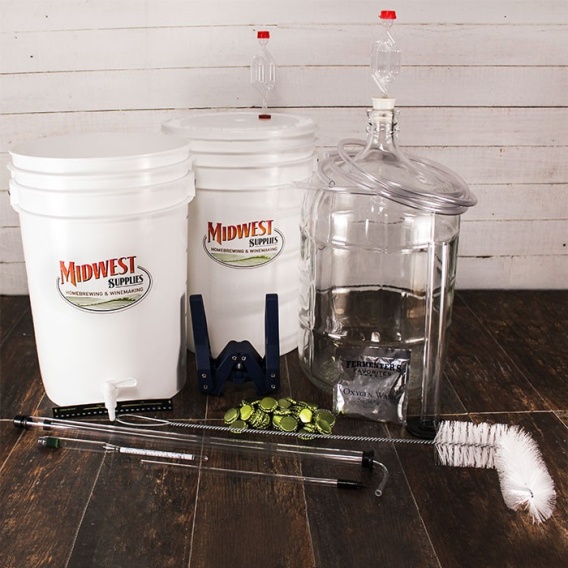 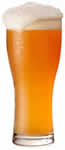 Chemistry of Home Beer Brewing
Paul J. Yanisko
www.LinkedIn.com/In/PaulYanisko 

for the Chemical Consultants Network
11 January, 2017
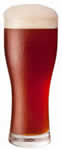 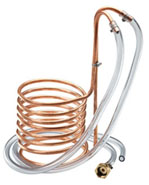 Who is Paul?
Career:
Process Industry Consultant, Process Industries (Current)
Business Development, Rembe Inc. (2015 – 2016)
Air Products & Chemicals, Inc. (1988 – 2015)
Technical / Business Development, Gas Applications, Asia + LA
Process Development, PVOH / Polymer Emulsions
Capital Project Management, Cryogenic Air Separation and Hydrogen SMRs
Product Development, In-situ Fluorination of Blow Molded PE
Industry Org’s:
AIChE Philly
Chemical Heritage Foundation
Chemical Consultants Network
Academic:
B.S. Chemical Engineering, Lafayette College
M.S. Chemical Engineering, Univ. of Connecticut
Beer Brewing as a hobby
Objectives
Learn and share (technology transfer)
Inspire you to begin, or resume, brewing (network)
Drink your beer ! (Have fun !)
Agenda
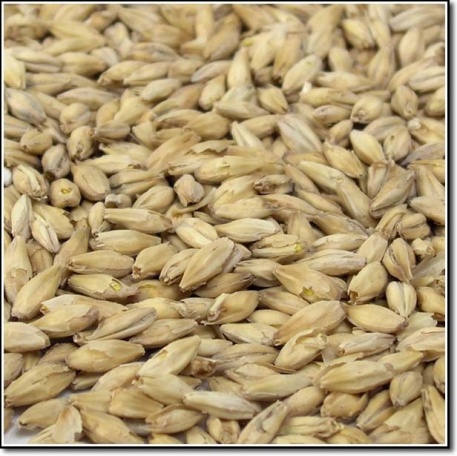 Why home brew beer?
What is beer?
Key ingredients
Brewing process
Home brewing approaches
Let’s make beer!
Questions
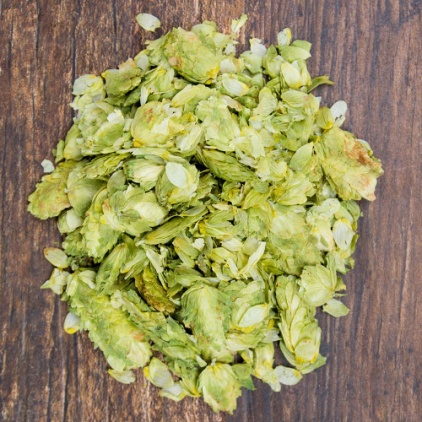 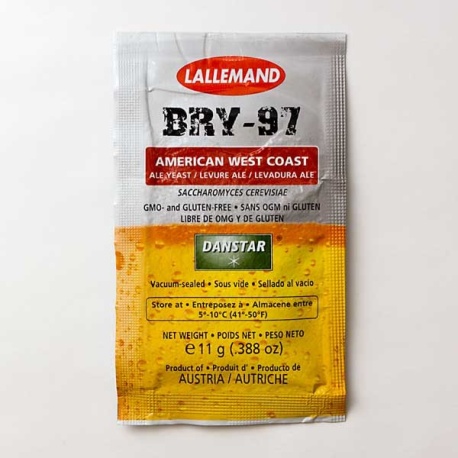 Why Brew Beer at Home?
Drive your spouse crazy
Learning opportunity for yourself / others
Camraderie with the “homebrew mafia”
“Clone” your favorite styles, commercial beers
Practice chemistry / engineering at home
Enjoying my beer with my favorite foods
Dunkel Weizen with Halushki !
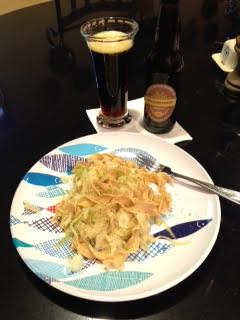 What is Beer?
A beverage produced by:
enzymatic conversion of starches to sugars
fermentation of sugars to ethanol & carbon dioxide
Beer classification:
Ales:
Top-fermenting yeast, 60 - 70 F, “hoppy” flavor/aroma
“beer” ~3 weeks (quick), easier for home brewing
Lagers (“lagern”, to store):
Bottom-fermenting yeast, 50 – 60 F, lager ~40 F, malty flavor
“beer” >6 weeks, more challenging for home brewing
What beer style do you want to brew?
Ales
Pale Ale
IPA (India Pale Ale)
ESB (extra special bitter)
Lambic
Belgian Dubbel/Tripel
Brown Ale
German Alt (Old Ale)
Porter
Stout
Weizen, Dunkel Weizen
Belgian Wit
Lagers
Mexican Cerveza
American lager
Czech Pilsener
Dortmunder
Oktoberfest
Vienna Lager
Bock
Doppelbock
Dunkel / Dark
Diversity of “Beer”
German Beer Purity Law of 1516 (“Rheinheitsgebot”) allows 4 beer ingredients:  water, barley, hops, yeast

			On the other hand……

Others (notably Belgians) produce an array of beers including many other add’l ingredients (wheat, fruit, spices, etc.)

			…….brew / drink what you prefer.
Water
Purpose:
Solvent in which sugar extraction, color extraction, flavor / aroma extraction, fermentation take place 
Aspects:
5 – 5.5 pH ideal for best enzyme activity (mashing)
“Hard” water best for English ales (my well-water)
“Soft” water best for Pilsener styles (distilled)
Critical – remove chlorides if present (boil)
Fermentation: pH decreases as sugar is consumed
use clean, drinkable water with no off-flavor
Barley(Malted and Kilned)
Purpose:
Source of enzymes (produced during “malting”) which convert resident starches to sugars (during “mashing”)
Source of flavors, color, and “body” (“kilning”) 
Aspects:
2-row barley:  highest fermentable sugars
6-row barley:  preferred for multi-grain brewing
Brewing raw material.  No brewer (home or commercial) malts their own barley.
Cost ~$2/lb.
Malting and Kilning of Barley
Purpose:
production and optimization of enzyme composition in barley for subsequent conversion of starch to sugar
Desired enzymes:
Alpha-amylase
Beta-amylase 
Process:
Malt: moisten (40 % H2O) to sprout roots, ~1 week
Kiln: dry (4 % water) to lock-in enzyme composition
Hops
Purpose:
Source of bittering, flavor, and aroma components
Source of anti-oxidants which enhance storage life 
Aspects:
Alpha-acids:
bitter flavor and anti-bacterial properties
Not water soluble.  Require boiling for extraction.
Beta-acids:
Highly volatile essential oils.  Best added near end of boil.
“Dry hopping” – add during fermentation
Tremendous spectrum of varieties.  Several key growing areas (Czech, Bavaria, Britain, US NW)
Dried whole leaf and pellet forms
Cost:  $1 to $4 / ounce (type, quantity)
Yeast
Purpose:  
Consume the fermentable sugars, produce ethanol and carbon dioxide
Aspects:
Saccharomyces cerevisiae, single cell life, fungus
By-products:  esters, alcohols, diacetyl
Esters: complex fruit, higher fermentation temp
Fusel alcohols:  spicy, low concentration desirable
Diacetyl: generally undesirable, minimized by end of fermx
Dried and liquid forms
Cost:  $2 to $10 (amt. for 5 gallon fermentation)
3 Home Brewing Approaches
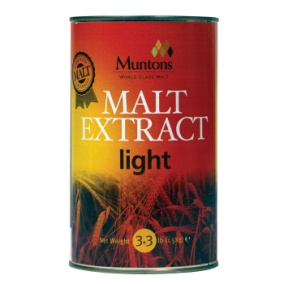 No-grain, no mash brewing:
Minimizes steps and equipment
Partial-grain, partial-mash brewing:
Peek at “full” brewing, some of the “art”
All-grain, full-mash brewing:
Ideally, requires improved temperature control (mashing), quick cooling (post boil)
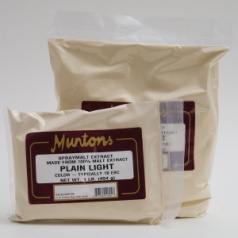 Let’s Make Beer!
Let’s Make Beer !
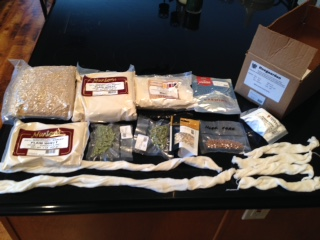 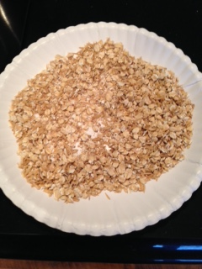 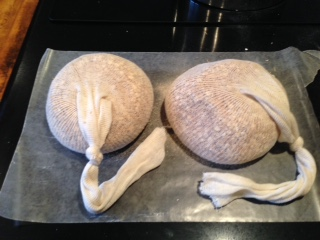 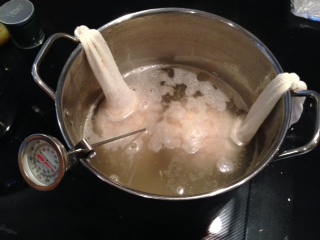 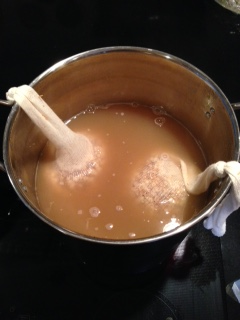 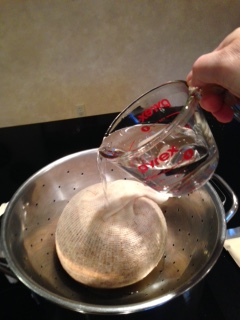 Mashing
Sparging
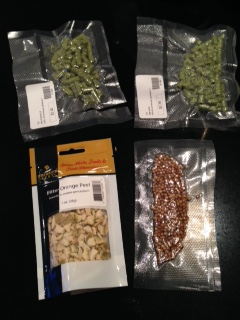 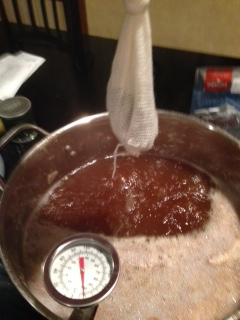 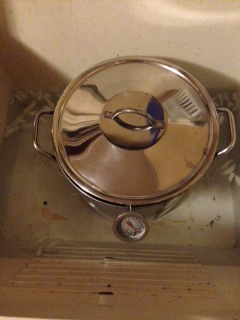 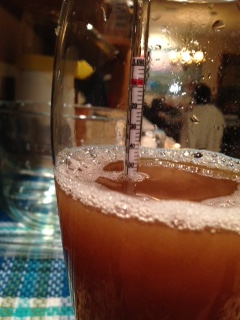 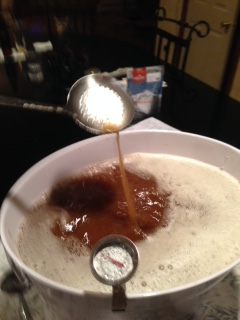 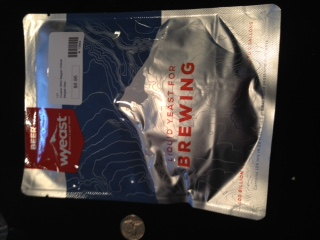 Boiling
Wort Cooling
Adjust O.G.
Pitch Yeast
Aerate
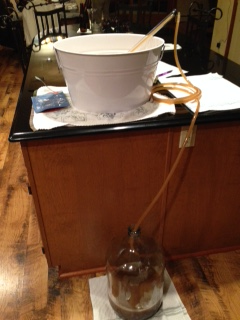 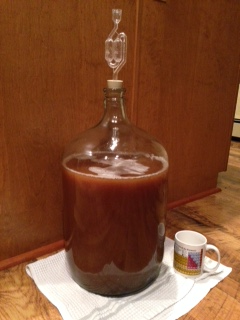 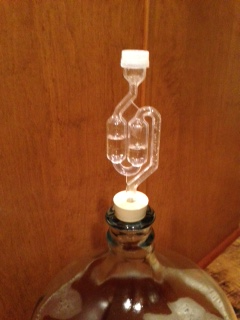 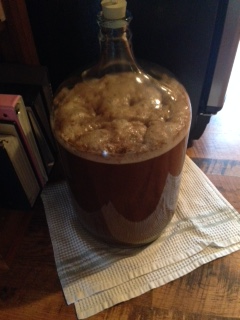 To be continued:
2nd Fermx
Priming
Bottling
Enjoying !
Xfer to Primary
Primary Fermentation
Yield 2.5 cases, total ingredient cost $25 - $50.
Suggestions
Clean kitchen, sanitize surfaces and sink
Clean and sanitize all equipment
Begin with a “kit”, read brewing instructions
Have fun !
Every Ending is a New Beginning
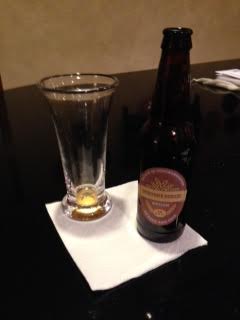 “The search for the perfect pint should last a lifetime.”
 					- Michael Jackson
Resources / Info:  Books
“The Complete Joy of Home Brewing”, Charlie Papazian, Avon Books, New York, 1983.
“Home Brew Beer”, Bob Bridle ed., Dorling-Kindersley, New York, 2013.
“Beer and Wine Production:  Analysis, Characterization and Technological Advances”, Barry Gump editor, ACS Symposium Series, 1992.  Esp. “Ch. 13:  Home Beer Making; Chemistry in the Kitchen”, R.P. Bates.
“Pennsylvania Breweries”, Lew Bryson, Stackpole Books, Mecanicsburg PA, 2010.
“The New World Guide to Beer”, Michael Jackson, Running Press, Philadelphia, 1988.
Resources / Info:  Web
On-line course (free !):
Chemistry of Beer, Dr. Mark Morvant, U. Oklahoma, www.Janux.ou.edu 
Brewing org’s:
www.BrewersAssociation.org 
Beer Style Guidelines, Charlie Papazian
Evolution of Barley Malt and Beer Flavor, Chris Sweeney
www.BrewersOfPA.org
www.CMBTC.com 
Brewing suppliers:
www.northernbrewer.com
www.midwestsupplies.com
www.keystonehomebrew.com
www.weakkneehomebrew.com